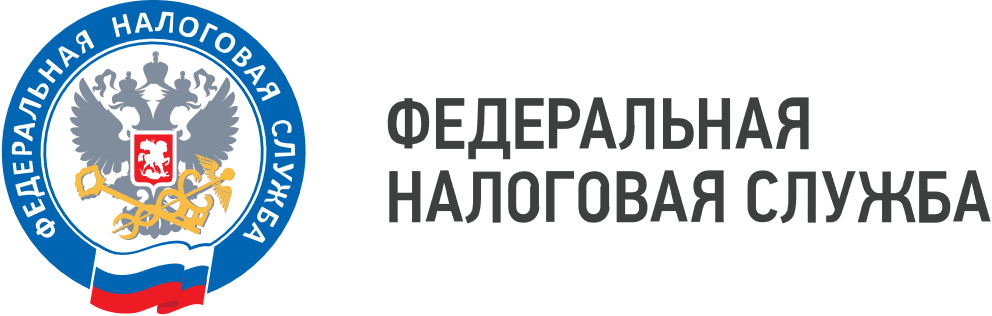 WWW.NALOG.GOV.RU
Познакомиться с возможностями Личных кабинетов помогут демоверсии
Представители организаций и индивидуальные предприниматели, которые ещё не являются пользователями сервисов ФНС России «Личный кабинет юридического лица» и «Личный кабинет индивидуального предпринимателя», могут познакомиться с функционалом сервисов при помощи внедрённых Службой демоверсий.
       Ссылка на демоверсию отражена на странице авторизации в сервисах. То есть, налогоплательщику необходимо на официальном сайте ФНС России перейти в раздел «Юридические лица» (или «Индивидуальные предприниматели»), а затем нажать кнопку «Личный кабинет».
      Что увидит пользователь, который воспользуется демоверсией? В первую очередь, познакомится с разделом «ЕНС», где отражен баланс организации (ИП), информация о предстоящих платежах. Кроме того, индивидуальные предприниматели узнают, как, став пользователями сервиса, можно представлять отчётность в налоговые органы.
      Помимо этого, в демоверсиях налогоплательщики смогут оценить возможности налогового калькулятора, сервиса «Как меня видит налоговая».
      На текущий момент в Приморье интерфейсом Личных кабинетов активно пользуются почти 35 тыс. юридических лиц и более 50 тыс. индивидуальных предпринимателей.
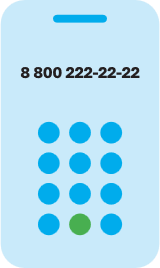 8 (800) 222-22-22
Бесплатный многоканальный телефон контакт-центра ФНС России